Агроэкологическая классификация ландшафтов и земель и структура почвенного покрова
Лобанкова Ольга Юрьевна, 
кандидат биологических наук, доцент
1.2.1. Агроэкологическая типология и классификация ландшафтов
Схема классификации природных ландшафтов включает классификационные единицы: отдел; система; подсистема; класс; подкласс; тип; подтип; род; подрод; вид.






Схема классификации сельскохозяйственных ландшафтов: тип; подтип; род; подрод; вид; подвид.
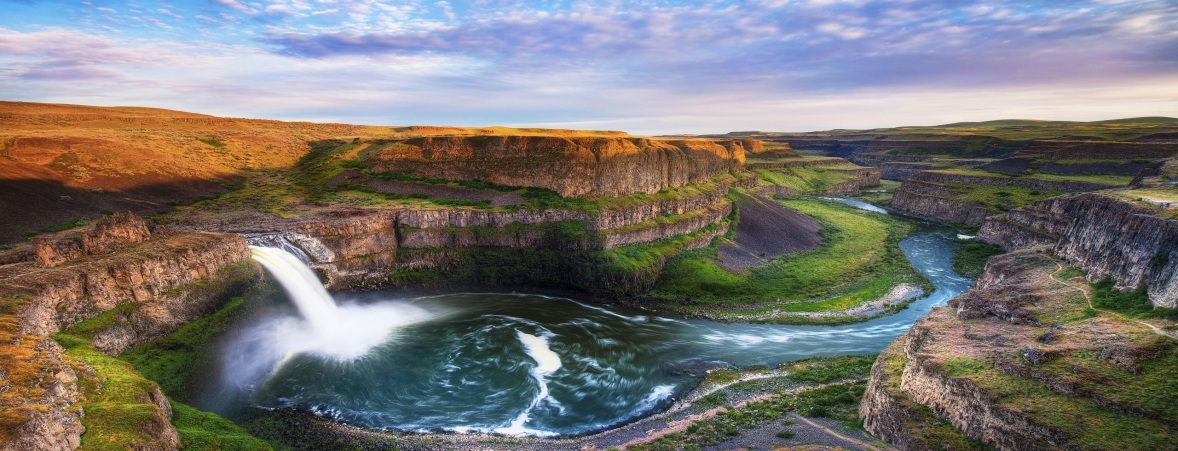 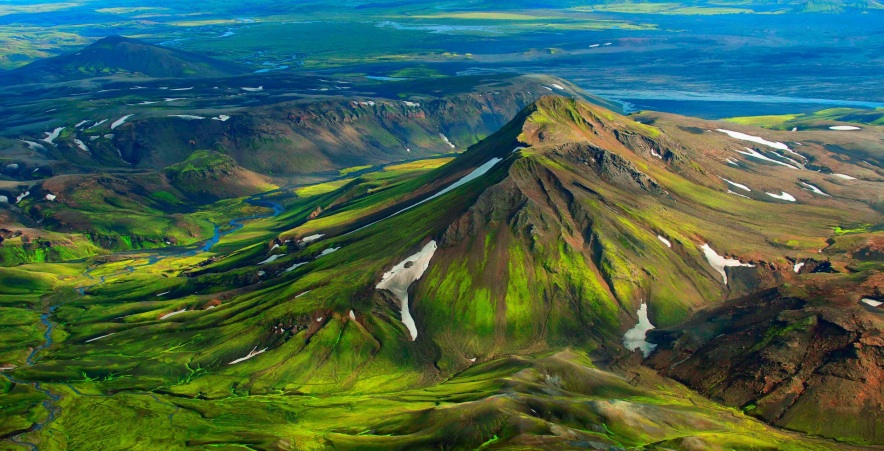 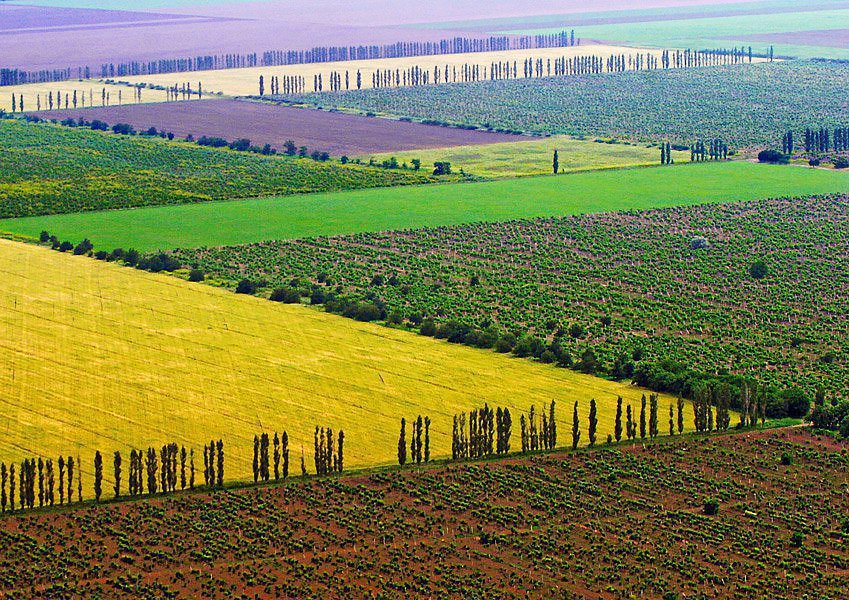 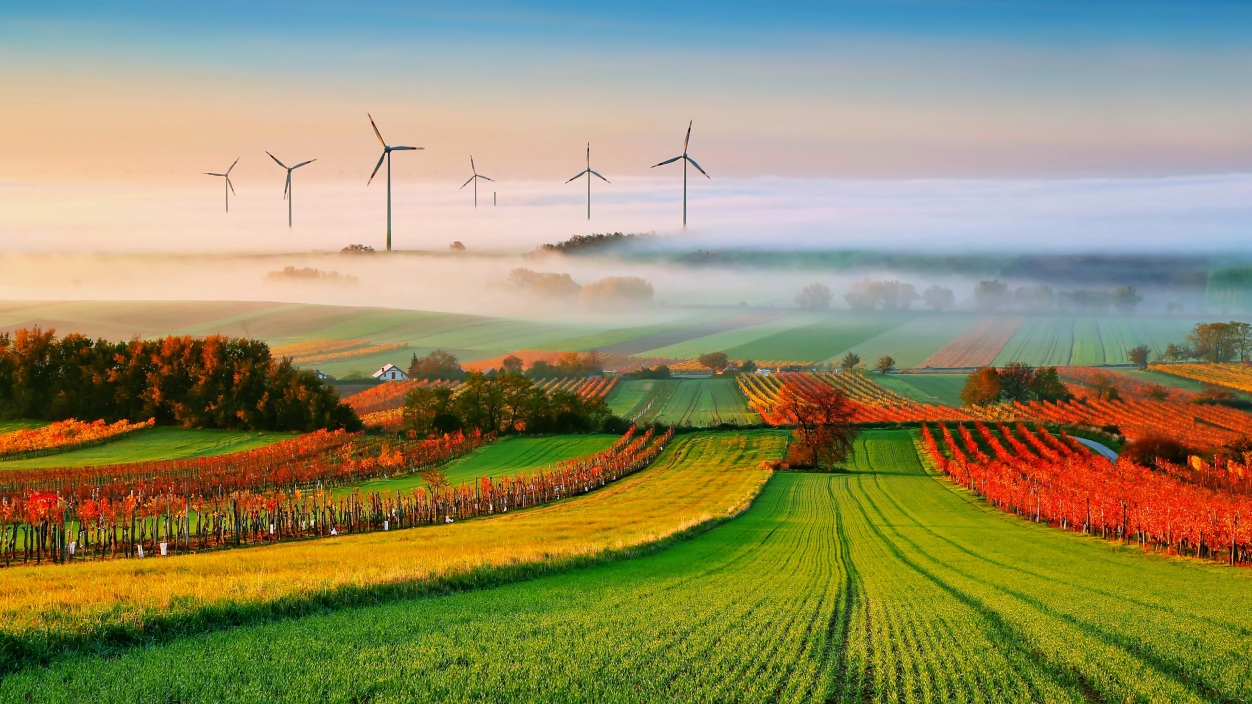 1.2.2. Агроэкологическая оценка геоморфологических и литологических условий ландшафта
*    Наиболее значимыми природными условиями, определяющими функционирование ландшафтов, являются: 
рельеф, 
литология, 
климат, 
грунтовые воды, 
растительность, 
почвенный покров.
Система оценки рельефа - параметры
приуроченность к форме мезорельефа (увал, холм, лощина и т.д.); 
приуроченность к элементу мезорельефа (вершина, склон, днище и т. д.); 
приуроченность к определенной части склона и его форме (нижняя, средняя или верхняя часть прямого, выпуклого или вогнутого склона); 
крутизна склона; 
форма в плане (характер водосбора: рассеивающий, собирающий, прямой); 
экспозиция (тёплая, 
холодная, нейтральная); 
расстояние от водораздела; 
микрорельеф.
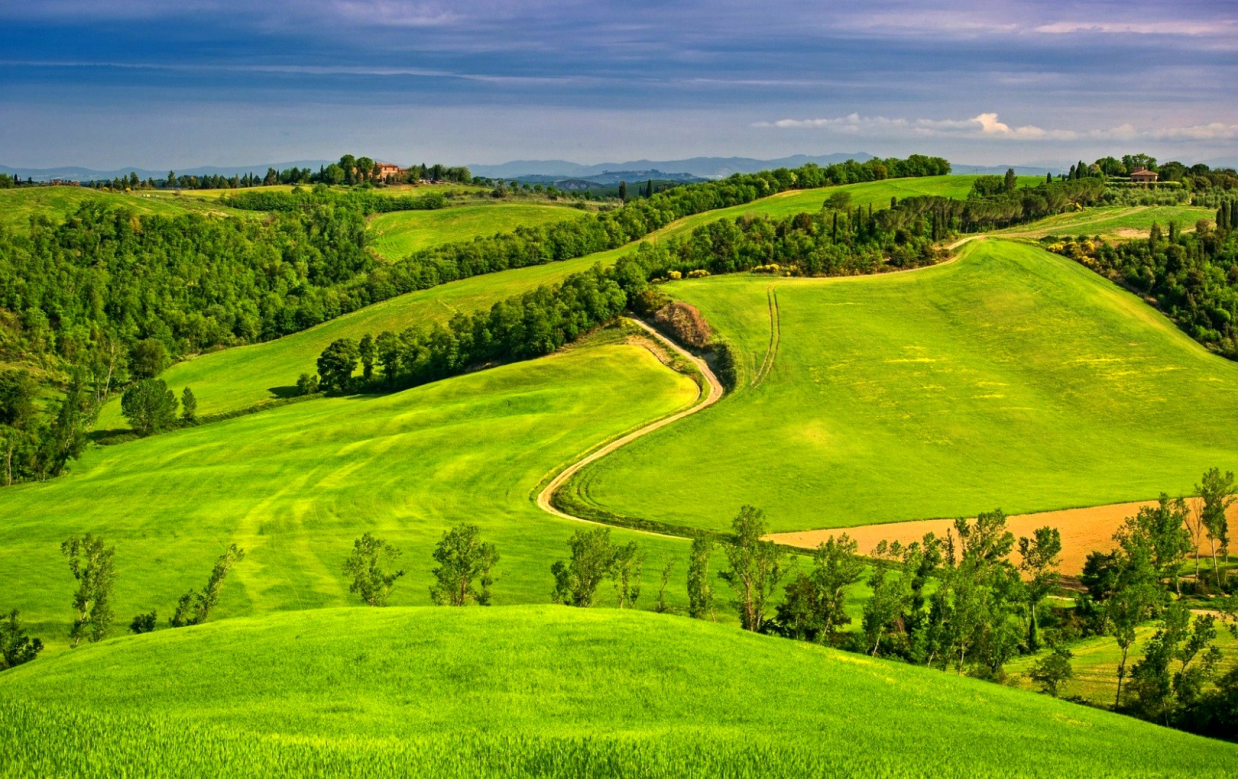 Литологические условия
мощность различных отложений;
гранулометрический состав и его преобладающие фракции, скелетность, каменистость; 
химические и физические свойства (карбонатность, гипсоносность, засоленность, оглеение, плотность, пористость, водопроницаемость, влагоемкость, водоудерживающая способность, водоподъемная способность).
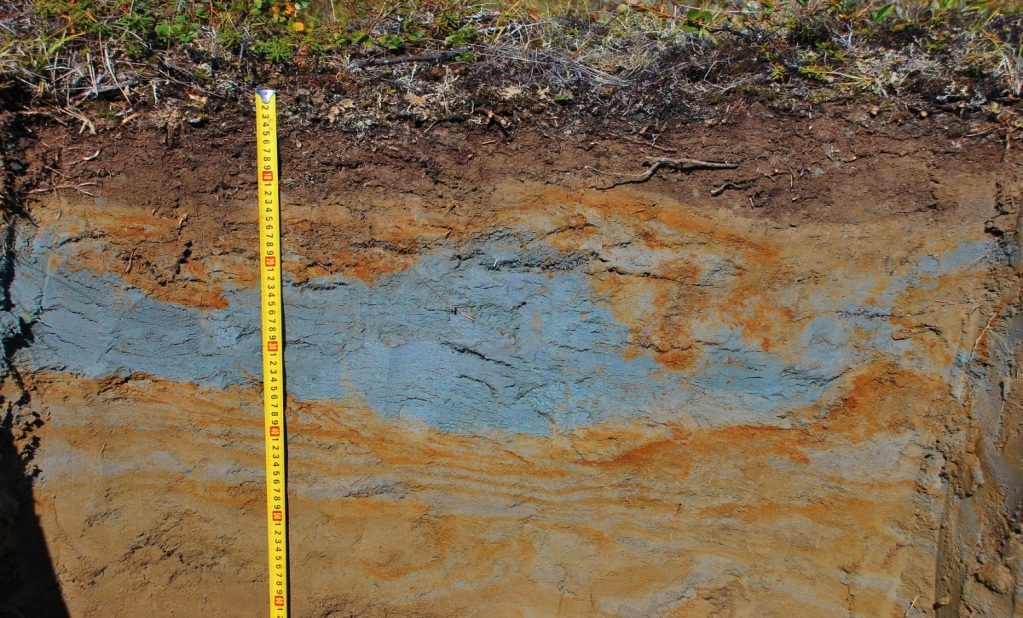 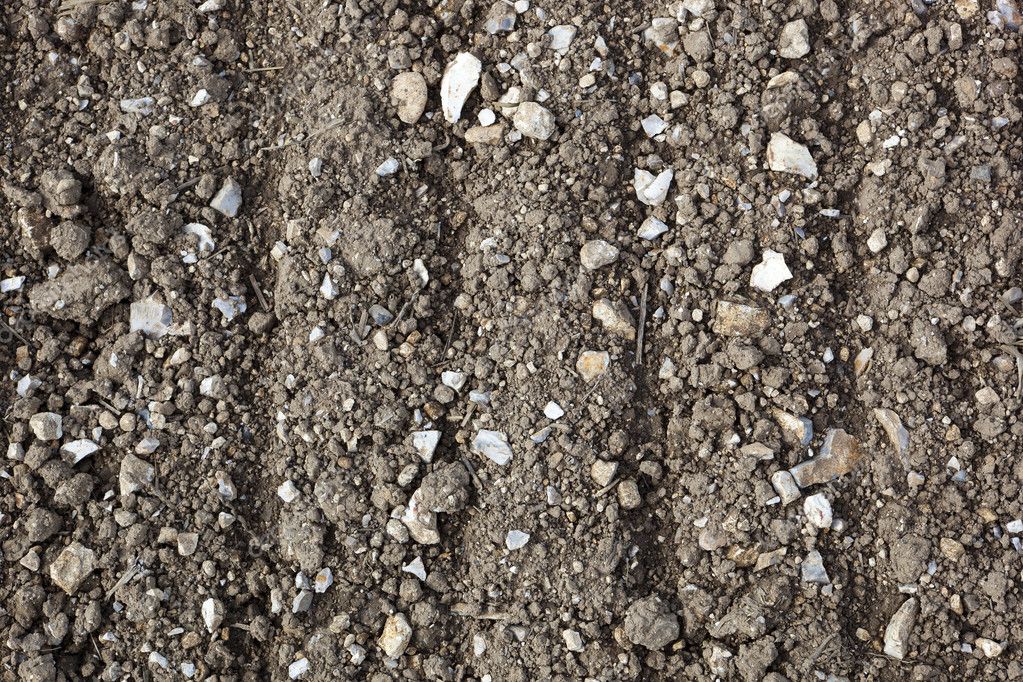 Гидрогеологические условия
принадлежность к гидрогеологическому бассейну, 
модуль подземного стока, 
химизм грунтовых вод, 
водоносные горизонты, их мощность, дебит, 
общая оценка многолетней динамики этих показателей.
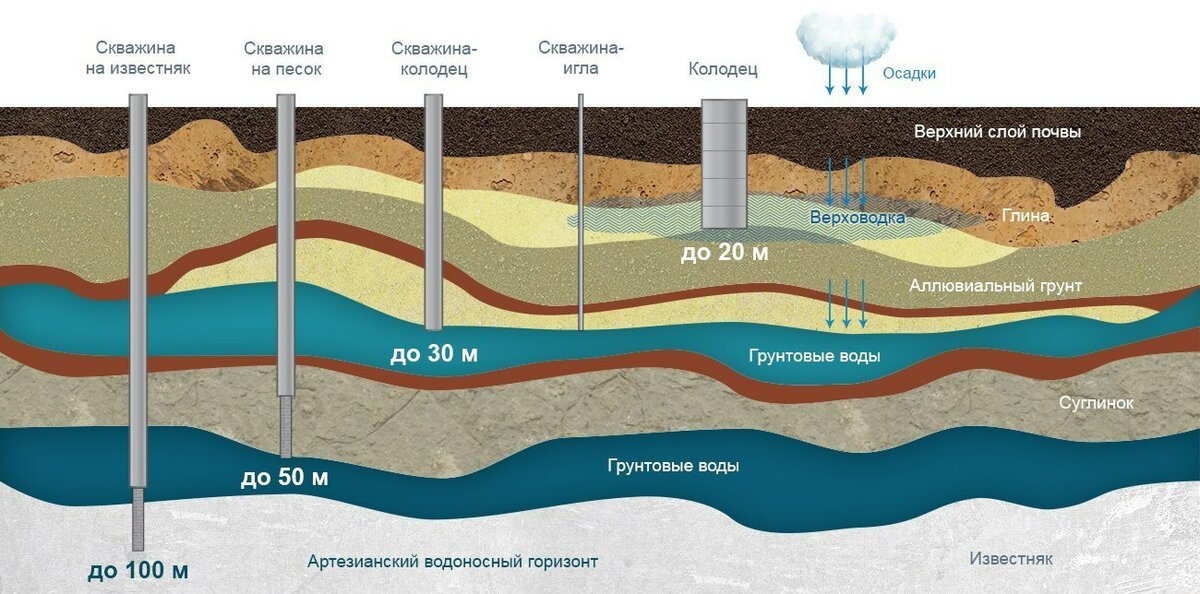 Агроклиматические условия
!    Наиболее значимыми агроклиматическими условиями, определяющими функционирование агроландшафтов, являются: 
температурные показатели; 
световые характеристики солнечного излучения, 
влагообеспеченность территорий; 
ветровой режим и др.
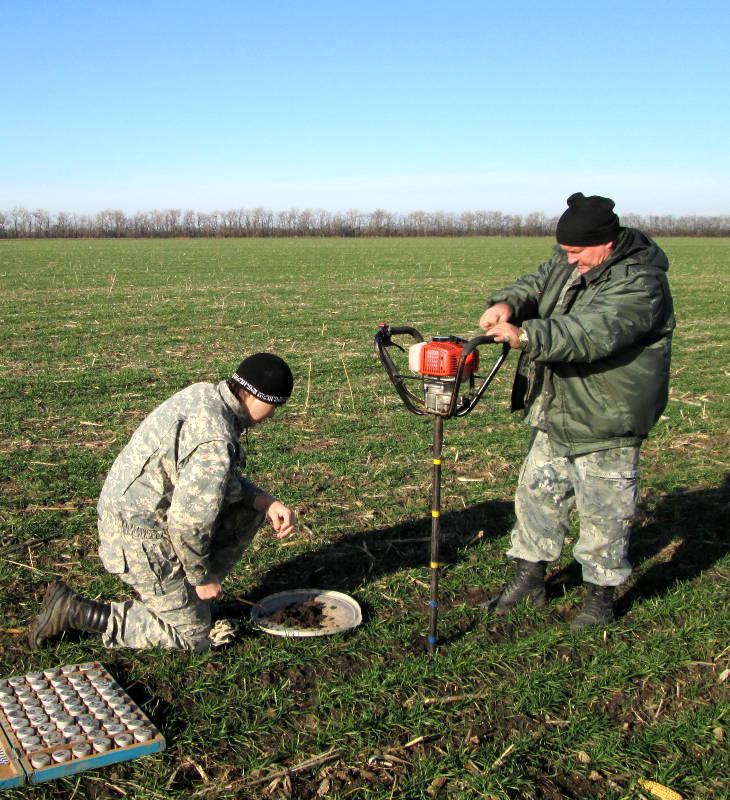 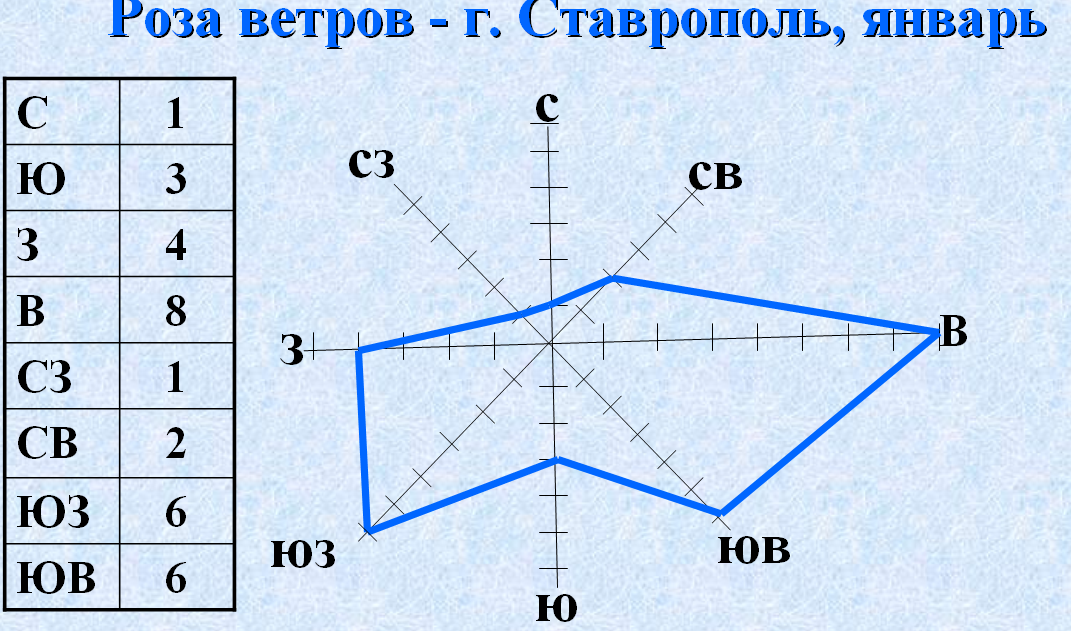 Термические показатели
.
среднегодовая температура; 
среднемесячные температуры самого холодного  и самого теплого месяцев; 
среднемноголетние минимальная и максимальная температуры самого холодного и самого теплого месяцев; 
абсолютные минимум и максимум температуры; 
сумма температур выше 15, 10 и 5 оС за вегетацию; 
длительность периодов со среднесуточными температурами выше 5, 10 и 15 оС (длительность вегетационного периода для многолетних трав, большинства полевых культур, теплолюбивых культур); 
даты прохождения среднесуточных температур через 0, 5, 10 и 15 оС весной и осенью (даты начала и окончания  полевого периода, вегетации многолетних трав, большинства полевых культур, теплолюбивых культур); 
даты первого осеннего и последнего весеннего заморозков среднемноголетние и экстремальные  –  самые ранние осенние, самые поздние весенние; 
длительность безморозного периода; даты промерзания и оттаивания почвы; 
даты устойчивого прогревания почвы до 5 и 10 оС на глубине 5 и 10 см; 
сумма среднесуточных температур почвы выше 10 оСна глубине 5 и 10 см.
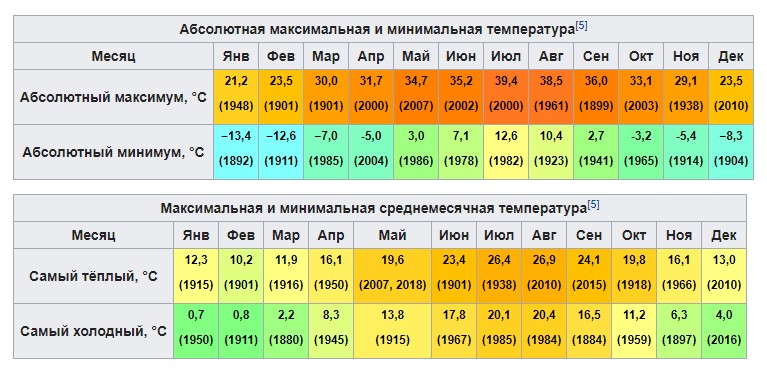 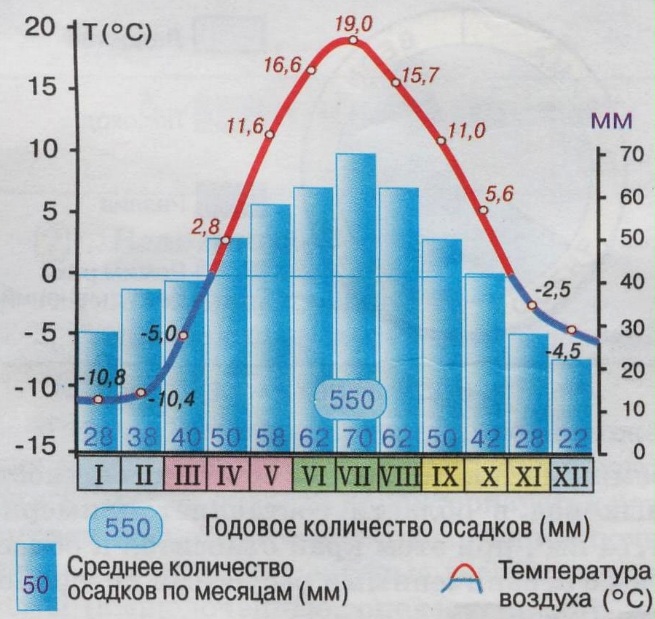 Показатели влагообеспеченности
сумма осадков за год; 
сумма  осадков за вегетацию; 
коэффициент увлажнения; 
суммы осадков за зиму, весну, лето, осень; 
характер выпадения осадков; 
вероятность выпадения ливней и сильных дождей в отдельные периоды; 
число дней в году с ливнями и сильными дождями; 
вероятность проявления засух в отдельные периоды вегетации; 
число дней в году с засухой; 
продолжительность засух; 
запасы продуктивной влаги в слое почвы 0-20 см осенью перед началом сева озимых и в слое 0…100 см весной.
Показатели ветрового режима:
годовая роза ветров; 
средняя скорость ветра в году и в отдельные периоды вегетации; 
вероятность скоростей ветра выше 5 м/с в отдельные периоды вегетации; 
число дней в году со скоростью ветра выше 5 м/с; 
вероятность суховеев в отдельные периоды; 
число дней в году с суховеями; 
длительность суховеев.
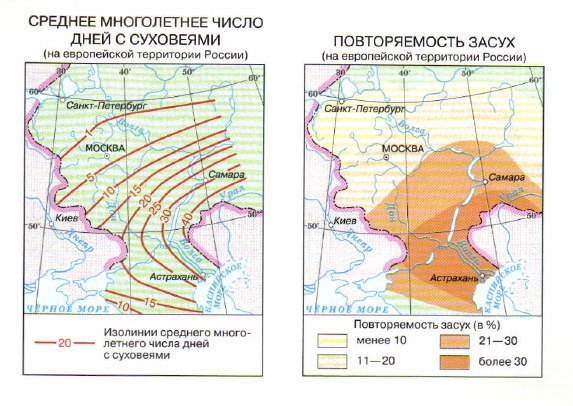 Показатели условий перезимовки:
даты установления и схода снежного покрова;  
средняя высота снежного покрова; 
влажность почвы перед промерзанием и установлением устойчивого снежного покрова; 
вероятность наступления оттепелей; 
число дней в году с оттепелями; 
продолжительность оттепелей.
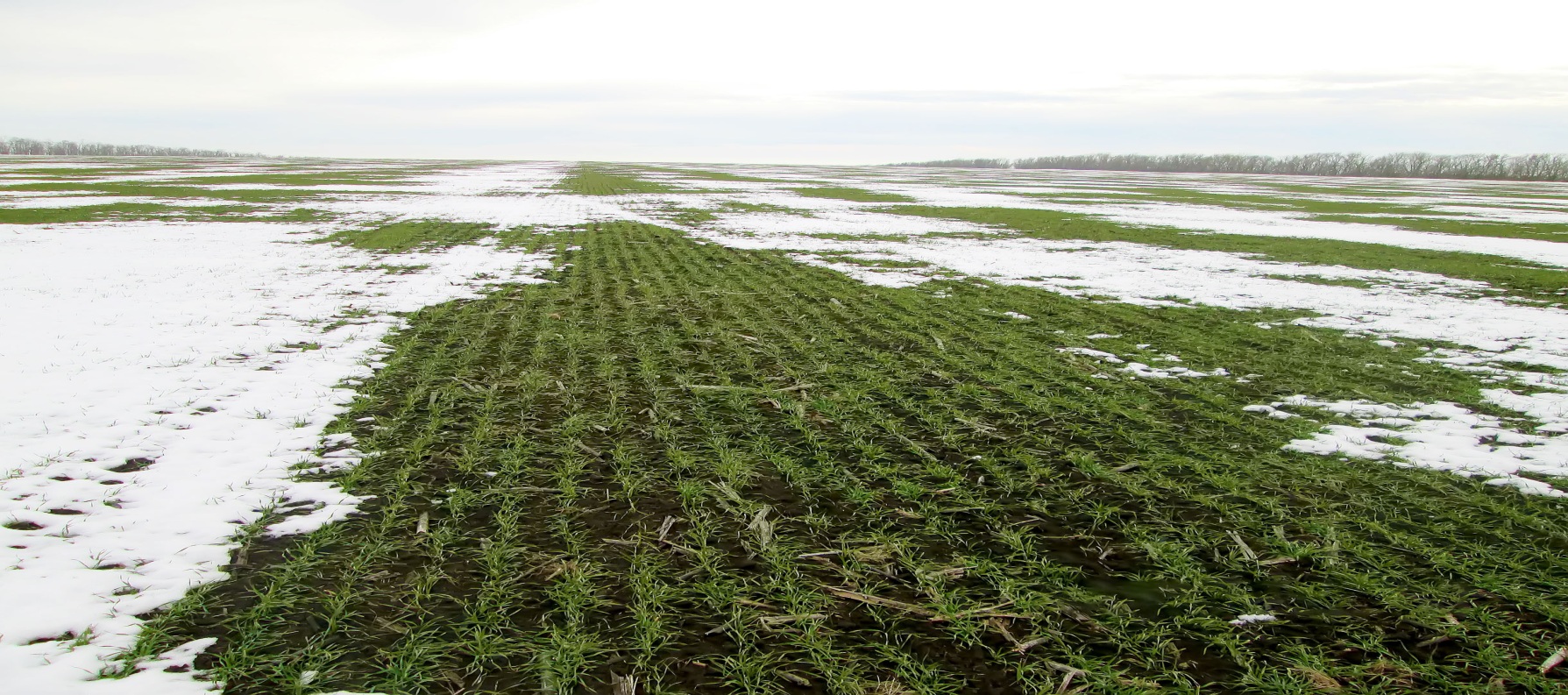 1.2.3. Геохимическая оценка ландшафтов
Миграция веществ в ландшафтах осуществляется в миграционных потоках: 
гравитационных (под влиянием силы тяжести); 
эоловых; 
водных; 
биологических; 
биогенных (перемещение организмов по территории); 
антропогенных. 
Преобладающую роль в геохимической дифференциации территории играют водные потоки.
Характер и интенсивность миграции зависят от свойств веществ, условий накопления и передвижения воды, химического, минералогического и гранулометрического состава, свойств и режимов почв.
По характеру миграции и аккумуляции веществ в ландшафтах выделяются три основные: 
элювиальные  (автономные, автоморфные); 
транзитные ландшафты; 
аккумулятивные ландшафты.
Выделяются три типа геохимических барьеров: 
биогеохимические, 
физико-химические 
механические.
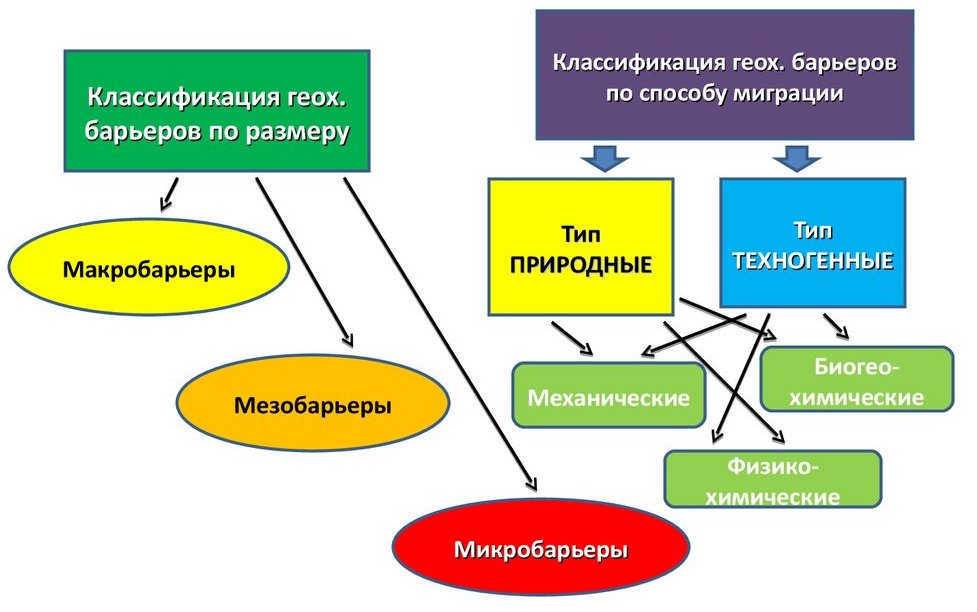 1.3. Под структурой почвенного покрова (СПП) конкретной территории понимается закономерное пространственное размещение почв, связанное с литолого-геоморфологическими и геоботаническими условиями. 










Первичная исходная единица почвенного покрова названа В.М. Фридландом элементарным почвенным ареалом (ЭПА), под которым понимается участок территории, занятый одной почвой, относящейся к классификационной единице низшего ранга. 
ЭПА, чередуясь в пространстве, образуют почвенные комбинации (ПК), которые и создают структуру почвенного покрова. 
СПП можно представить как закономерную совокупность ЭПА, представленную в виде различных почвенных комбинаций. 
С учетом размеров ЭПА, контрастности их компонентов и генетической связи между ними выделяют 6 классов почвенных комбинаций: комплексы, пятнистости, сочетания, вариации, мозаики, ташеты.
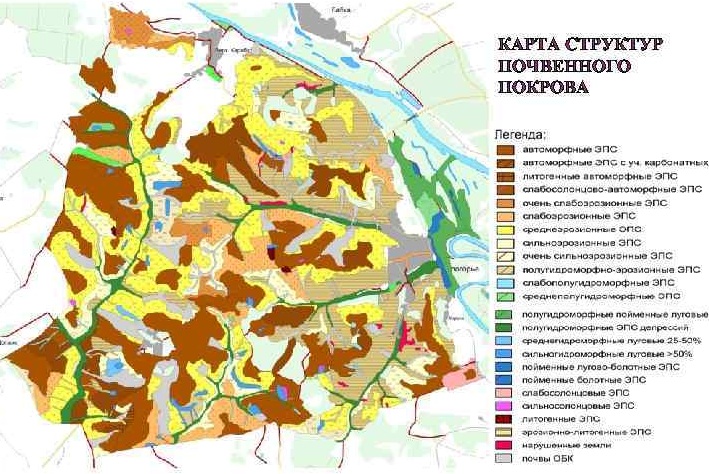 1.3.1. Агрофизическая оценка почв, параметры:
Строение почвенного профиля;
Физические свойства почв;
Физико-механические свойства почв;
Водно-физические свойства почв.

Строение почвенного профиля учитывает:
мощность мелкозёмистой толщи, гумусовой части профиля почвы; 
расположение и свойства почвенных горизонтов, особенно обладающих неблагоприятными агрофизическими свойствами.
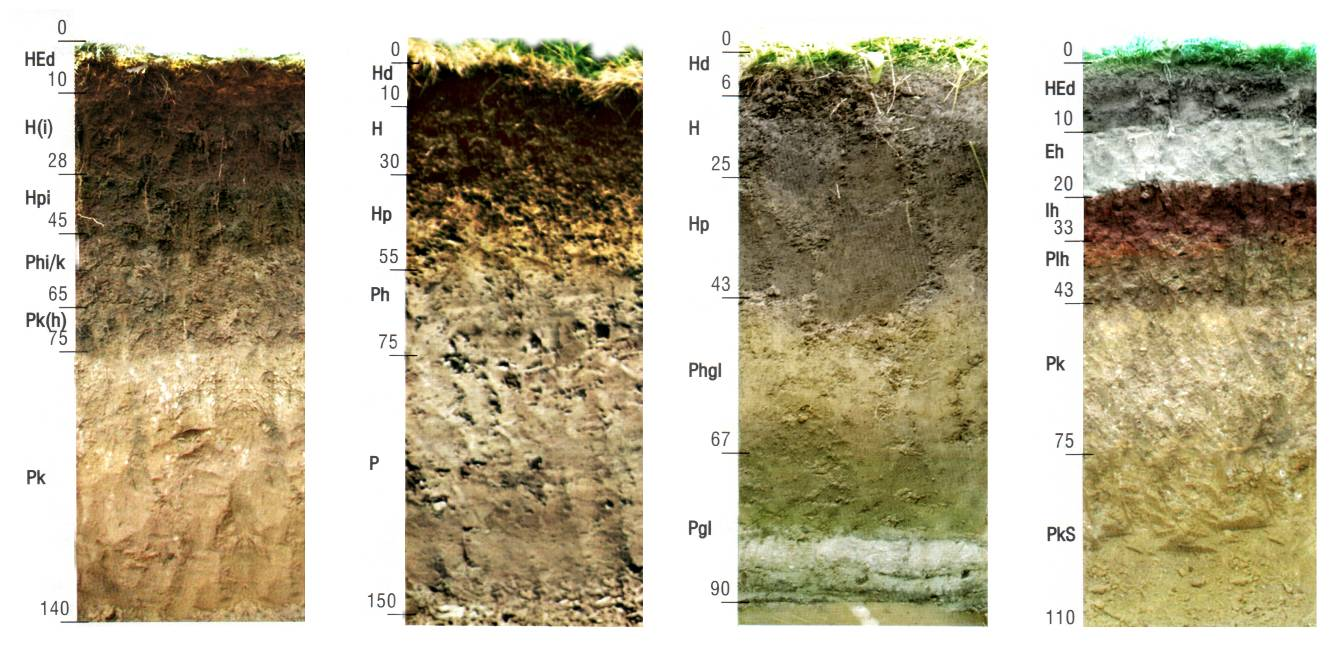 Физические свойства почв
гранулометрический состав, 
плотность, 
плотность твердой фазы, 
порозность, структурное состояние. 







Агрономическая оценка гранулометрического состава зависит от генезиса почв и многих обусловленных им особенностей гумусового и структурного состояния, физико-химических и химических свойств. 
Скелетность оказывает существенное влияние на свойства почв и условия их использования. 
Плотность почвы определяет содержание в почве пор различного размера, или порозность почвы. 
Различают еще и порозность агрегата – объем пор в отдельном агрегате почвы в отношении к объему агрегата.
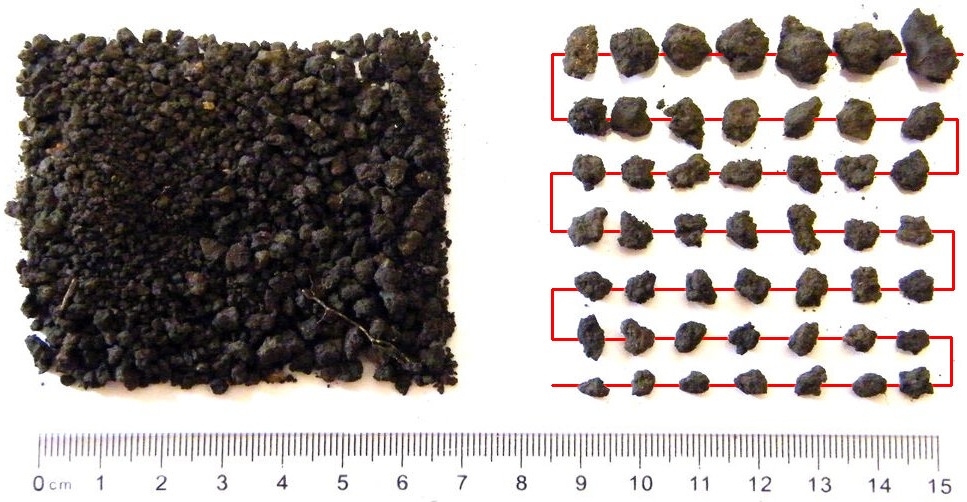 Физико-механические свойства почв
пластичность, 
липкость, 
набухание и усадкой, 
связность, твердость (или сопротивлением пенетрации) и сопротивление при обработке.
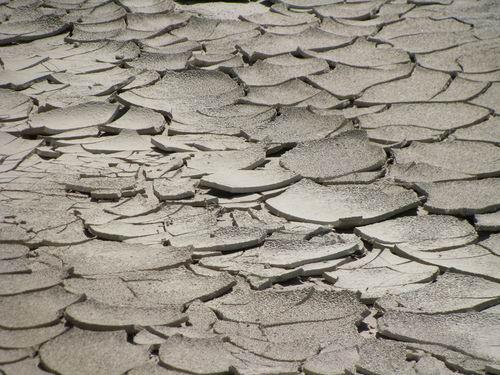 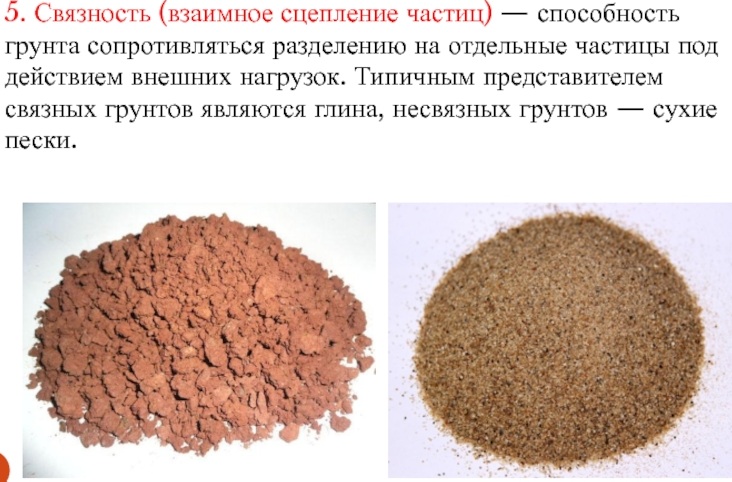 Водно-физические свойства почв:
Для количественной оценки влагоемкости используют величины  почвенно-гидрологических констант – значения влажности, соответствующие строго оговоренным условиям определения и имеющие практическое значение. 
Различают следующие гидрологические константы: 
максимальную гигроскопическую влажность (МГ);
капиллярную влагоемкость (КВ);
влажность разрыва капиллярной связи (ВРК);
влажность завядания (ВЗ);
наименьшая или предельная
      полевая влагоемкость(НВ); 
полную влагоемкость (ПВ).
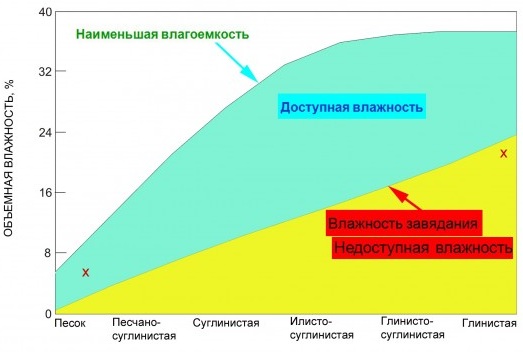 По величинам почвенно-гидрологических констант рассчитывают характерные диапазоны почвенной влаги:
диапазон гравитационной влаги (ПВ–НВ), который характеризует количество воды, которое может стечь при наличии свободного стока из рассматриваемой почвенной толщи; 
водоотдача (ПВ–НВ) – эта количественная характеристика, отражающая количество воды, вытекающее из почвенного слоя при понижении уровня грунтовых вод от верхней до нижней границы этого слоя;
диапазон доступной (продуктивной) влаги (НВ–ВЗ);
диапазон легкоподвижной, легкодоступной для растений влаги (НВ–ВРК) – это наиболее эффективная часть той продуктивной влаги, которая характеризуется диапазоном (НВ–ВЗ).
1.3.2. Агрохимическая оценка почв:
Органическое вещество почв.
Емкость катионного обмена.
Кислотно-основное состояние.
Карбонатность почв.
Засоленность  и солонцеватость  почв.
Содержание в почвах подвижных форм элементов минерального питания растений.
Биологическая активность почвы.
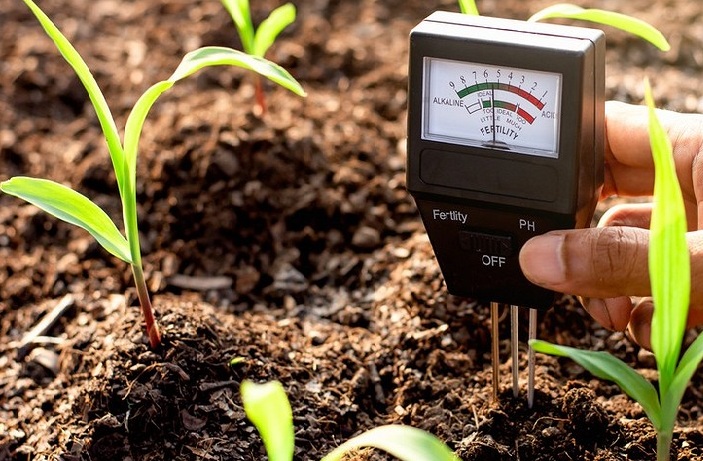 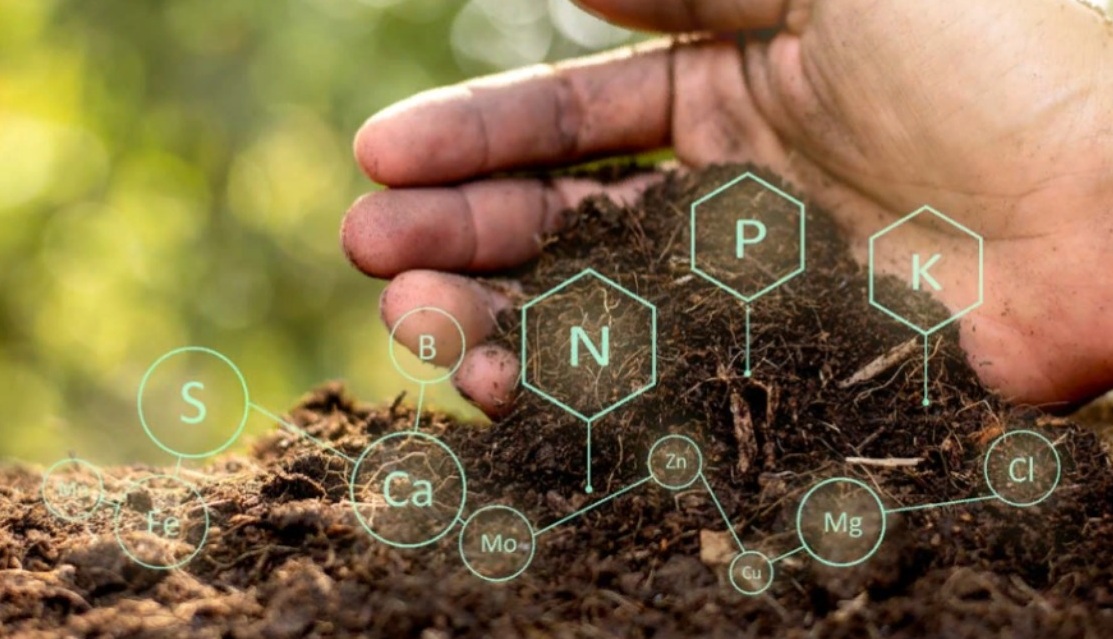 1.3.3. Агроэкологическая оценка загрязненных почв
Степень загрязнения почв тяжелыми металлами и токсичными элементами определяется: 
коэффициентом опасности – соотношением фактического содержания загрязнителя в почве и величиной допустимой концентрации (ПДК, ОДК) или фонового содержания; 
степенью опасности химического вещества; 
наличием опасных полиэлементных вариаций в почвенной среде.
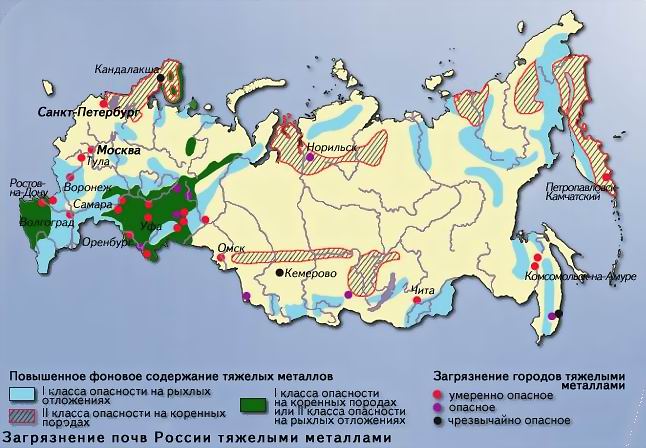 Агроэкологическая оценка почв, загрязненных радионуклидами
Радиоактивное загрязнение окружающей среды обуславливают две группы радионуклидов: естественные (или природные) и искусственные (или техногенные). 
Основное загрязнение сельскохозяйственных угодий на территории Российской Федерации обусловлено долгоживущими радионуклидами 137Cs и 90Sr.
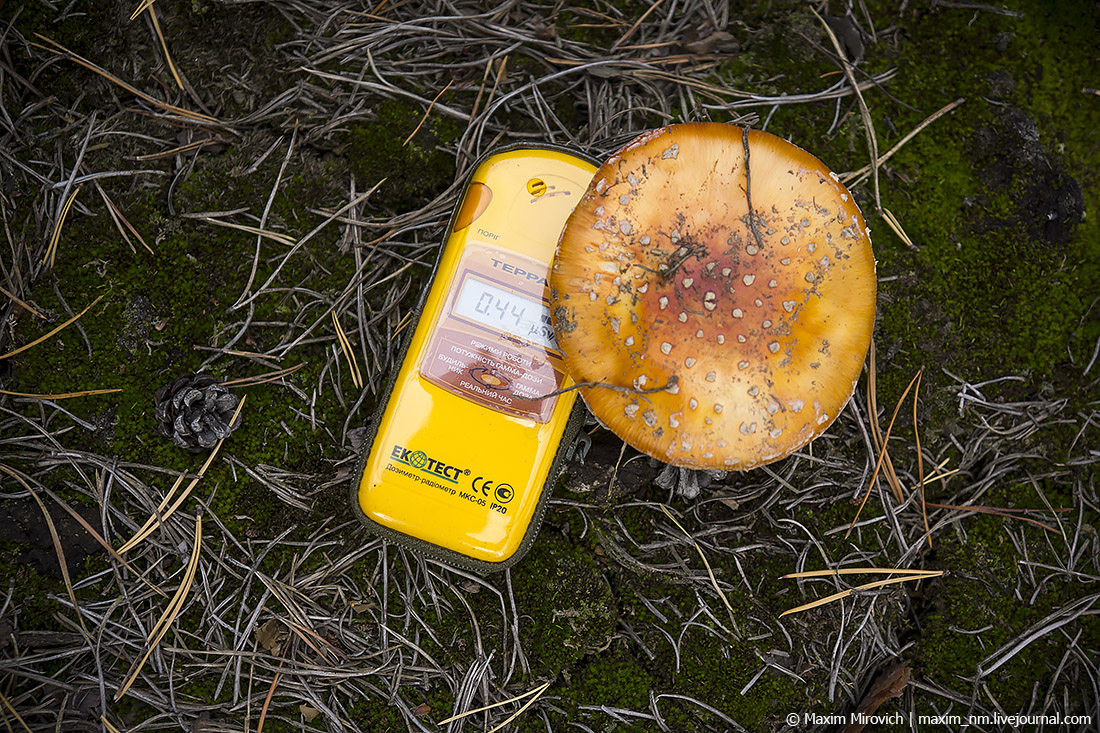 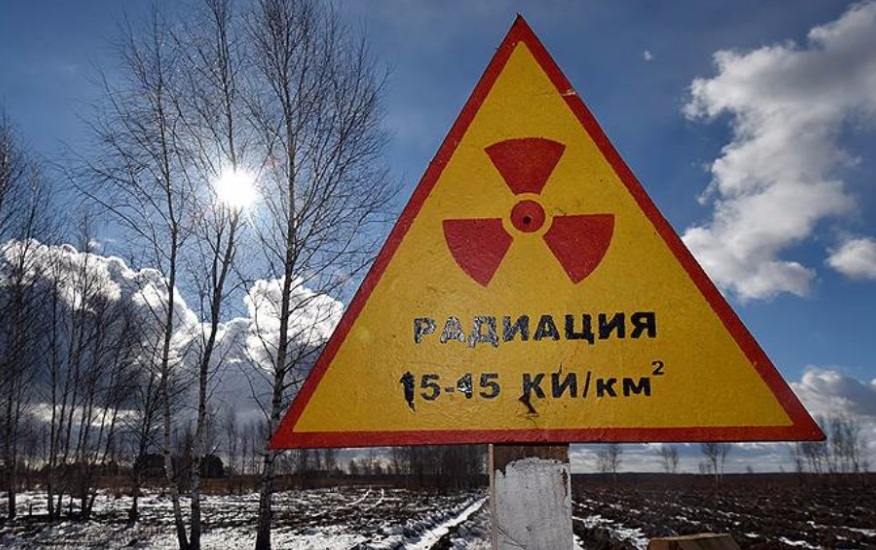 1.3.4. Фитосанитарная оценка земель
Предупредить потери урожая от вредных организмов на основе рациональной организации профилактических и защитных мер можно лишь при условии оперативной и качественной оценки фитосанитарного состояния земель, а также составления на ее базе краткосрочного и долгосрочного прогнозов появления, развития и распространения вредных организмов:
насекомые, 
растительноядные клещи и пауки, 
нематоды, 
грибы, бактерии, вирусы, 
сорные растения, 
птицы и млекопитающие.
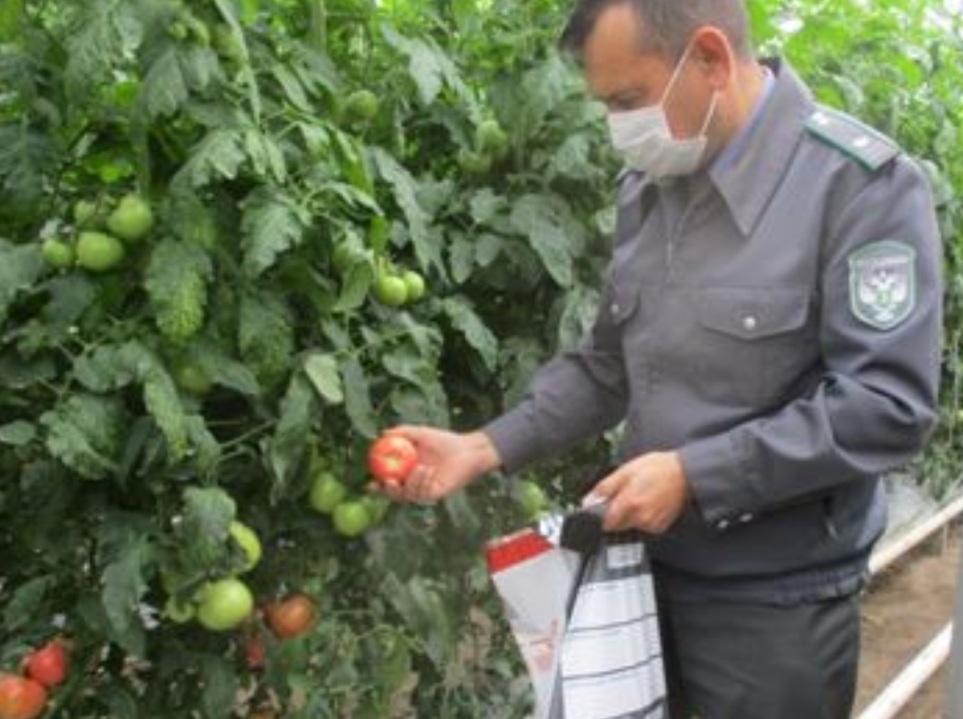 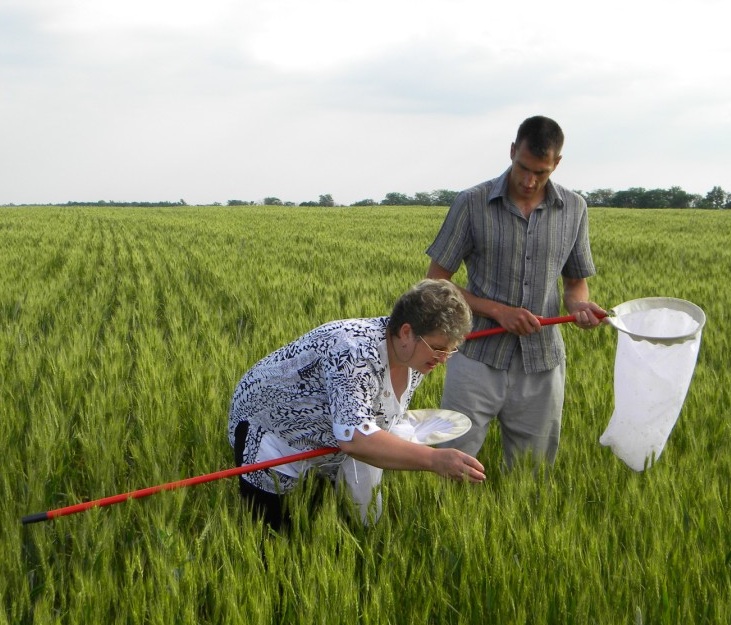 1.3.5. Санитарная оценка земель
Санитарное состояние почв – это совокупность физико-химических, химических и биологических свойств, которые определяют влияние или потенциальное влияние почвы на здоровье людей. 

Санитарная оценка почв сельскохозяйственных угодий проводится по:
 санитарно-химическим, 
санитарно-бактериологическим, 
санитарно-гельминтологическим, санитарно-энтомологическим показателям.
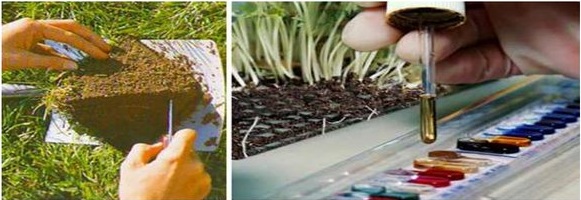